Подготовка к введению Профессионального стандарта «Педагог»
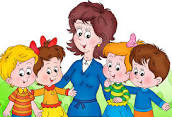 Инструктора 
по физической культуре Орджоникидзевского района
Станда́рт (от англ. standard — норма, образец)
 в широком смысле слова — образец, эталон, модель, принимаемые за исходные для сопоставления с ними других подобных объектов

Стандарт - это документ, устанавливающий требования, спецификации, руководящие принципы или характеристики, в соответствии с которыми могут использоваться материалы, продукты, процессы и услуги, которые подходят для этих целей
2
Приказ
 Министерства труда и социальной защиты РФ №544н
«Об утверждении профессионального стандарта 
«Педагог(педагогическая деятельность
 в сфере дошкольного, начального общего,
 основного общего, среднего общего образование)
(воспитатель, учитель)»
от 18 октября 2013 г.

(Приказ зарегистрирован Минюстом России 6 декабря 2013года)
Профессиональный стандарт «Педагог»:
 документ, включающий перечень профессиональных и
 личностных требований к воспитателю, 
действующий на всей территории Российской Федерации
3
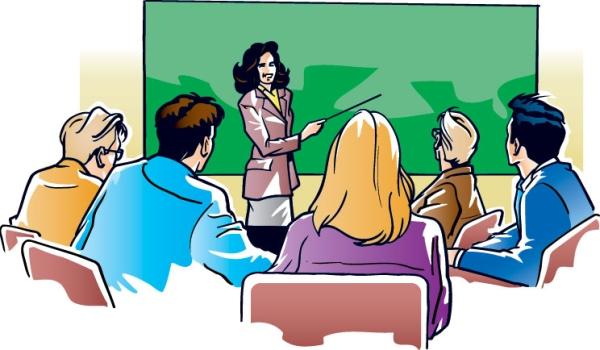 4
Профессиональный стандарт «Педагог»
Кадровая политика
Управление персоналом
Организация обучения
Аттестация работников
Разработка должностных инструкций
Заключение трудовых договоров
Система оплаты труда
5
Зачем нужен профессиональный стандарт «Педагог» ?
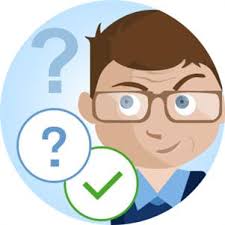 6
Стандарт – инструмент реализации стратегии образования в меняющемся мире
Стандарт – инструмент повышения качества образования и выхода отечественного образования на международный уровень (Болонское соглашение)
Стандарт – объективный измеритель квалификации педагога.
Стандарт – средство отбора педагогических кадров в учреждения образования.
Стандарт – основа для формирования трудового договора, фиксирующего отношения между работником и работодателем.
7
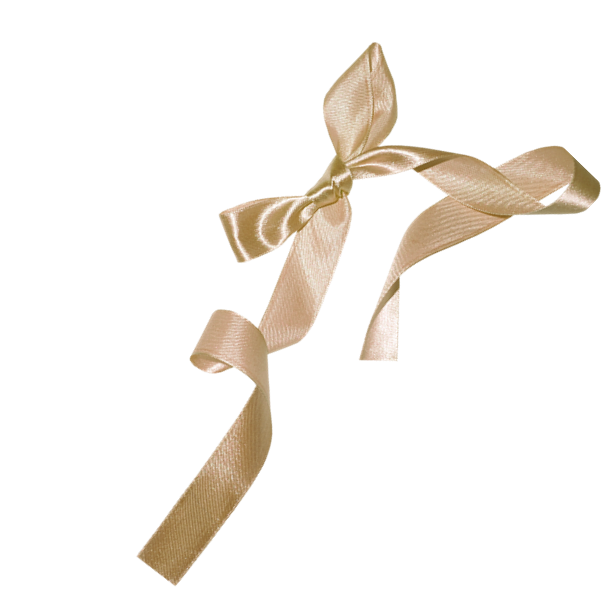 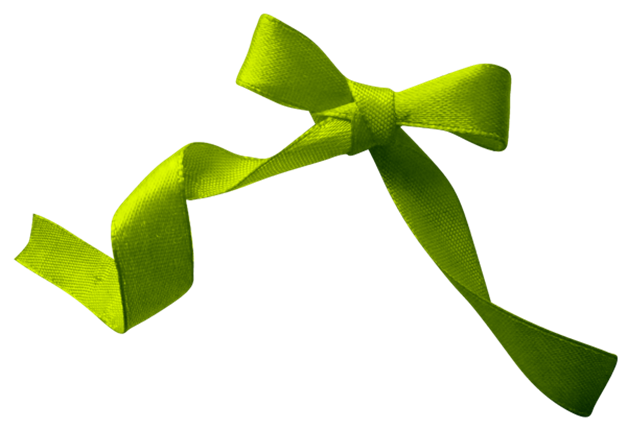 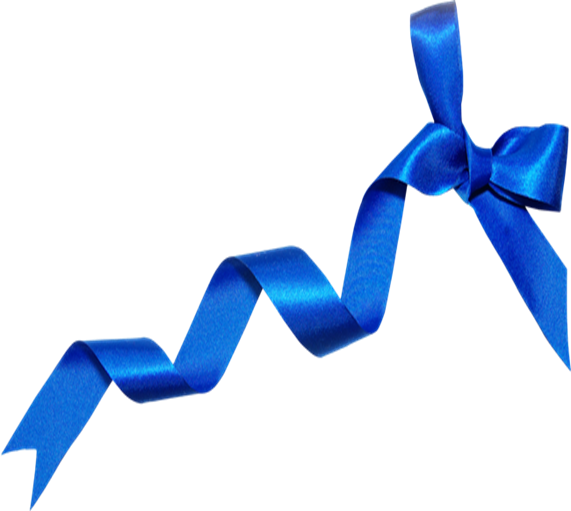 8
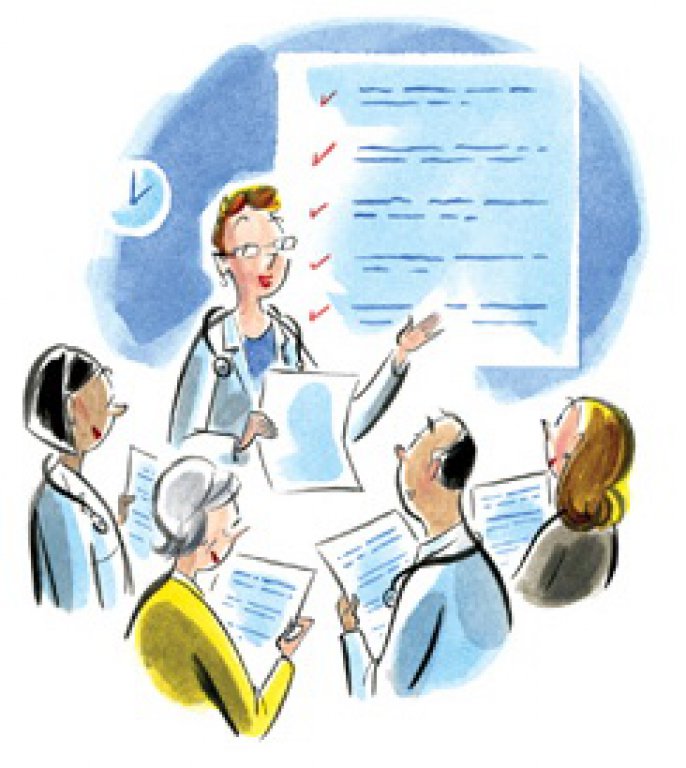 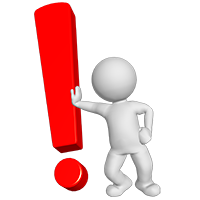 9
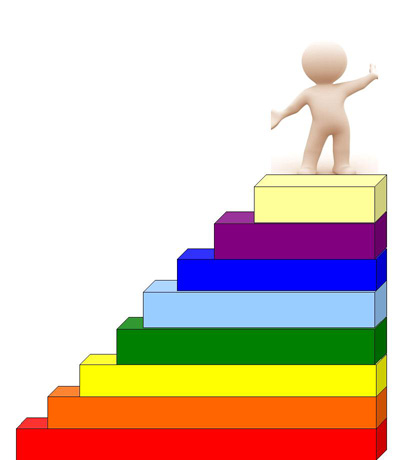 Федеральный закон № 273-ФЗ 
от 29.12.2012 
«Об образовании в Российской Федерации»
 относит дошкольное образование к одному из уровней общего. 
Отсюда возникает необходимость единого подхода к профессиональным компетенциям педагога дошкольного образования и учителя
СРЕДНЕЕ ОБЩЕЕ ОБРАЗОВАНИЕ
ОСНОВНОЕ ОБЩЕЕ ОБРАЗОВАНИЕ
НАЧАЛЬНОЕ ОБЩЕЕ ОБРАЗОВАНИЕ
ДОШКОЛЬНОЕ ОБРАЗОВАНИЕ
10
Требования к образованию
Высшее профессиональное образование по направлениям подготовки "Образование и педагогика"
Высшее профессиональное образование и дополнительное профессиональное образование по направлению деятельности в образовательной организации.
Среднее профессиональное образование по направлениям подготовки "Образование и педагогика"
Среднее профессиональное образование и дополнительное профессиональное образование по направлению деятельности в образовательной организации.
Требования к опыту практической работы не предъявляются
11
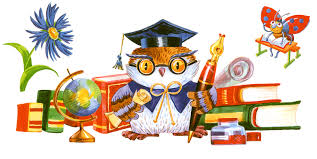 12
Работа с одаренными детьми
Работа в условиях реализации программ инклюзивного образования
Работа с детьми, для которых русский язык не является родным
Работа с детьми, имеющими проблемы в развитии 
Работа с девиантными, зависимыми, социально запущенными и социально уязвимыми детьми, имеющими серьезные отклонения в поведении
13
Аттестация
Что должно оцениваться?
  Как?  (Каковы критерии оценки?)
  «А судьи кто?»
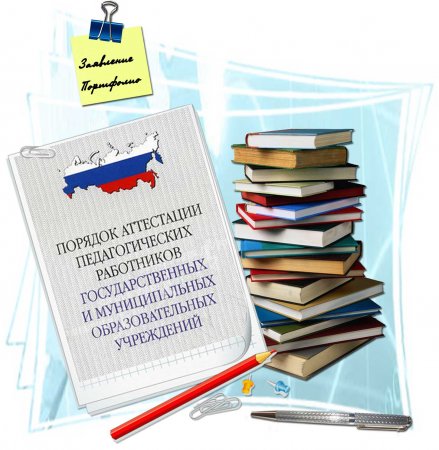 14
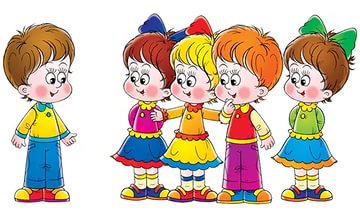 15
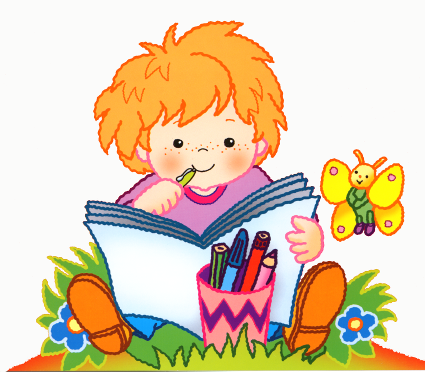 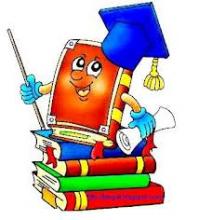 16
Послушайте – и Вы забудете,
Посмотрите – и Вы запомните,
Сделайте – и Вы поймете!
Конфуций
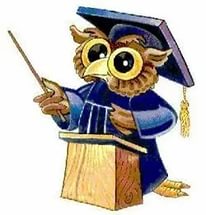 17